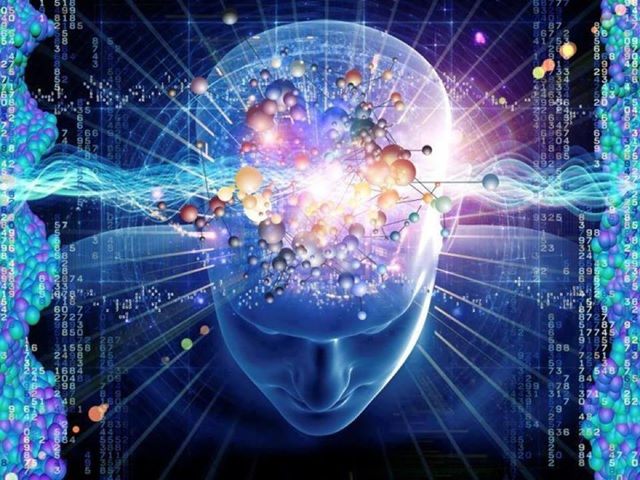 Kabalah: Aprendiendo a pensar
Kabalah Renovada, Tishrei 5782.
Maciel Karug.
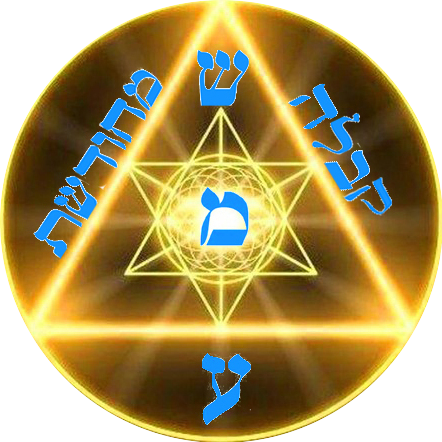 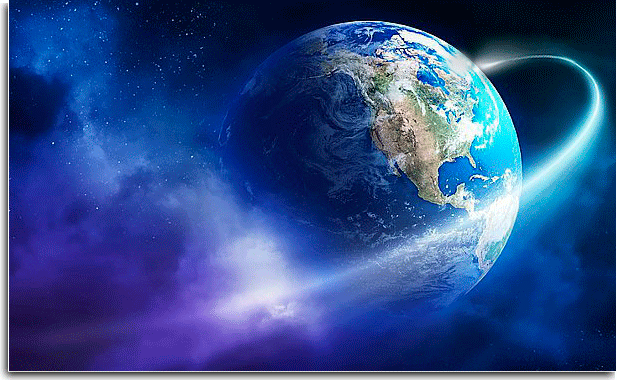 Bereshit (Génesis), 1:1
"En el principio Dios creó el cielo y la tierra".    
Bereshit Bara Elohim et Hashamayim Ve'et ha'Aretz

בְּרֵאשִׁית בָּרָא אֱלֹהִים אֵ֥ת הַשָּׁמַ֖יִם וְאֵ֥ת הָאָֽרֶץ
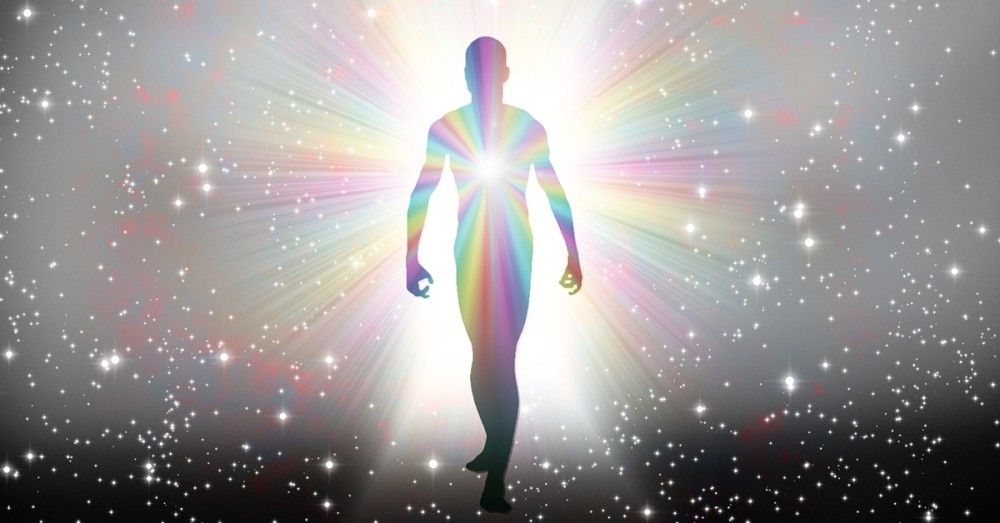 Estado Integral de Consciencia
El primer versículo de Bereshit nos lo dice, es: Hashamayim veet Haaretz.
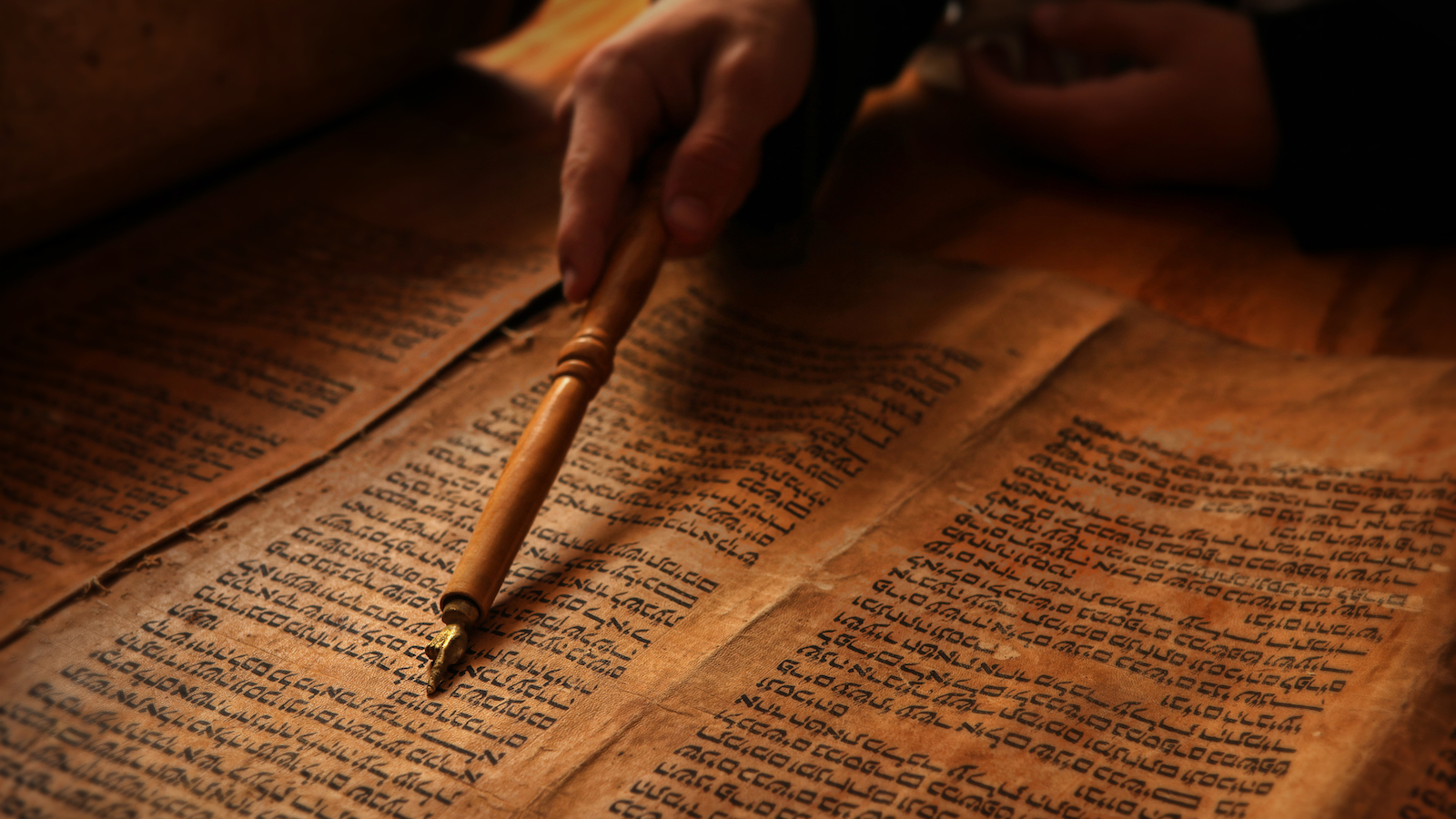 Clasificación de las Letras.
Ot reguilá - letra de tamaño regular.
Ot rabatí - letra grande: una letra que mantiene su forma habitual, pero es más ancha y alta que el tamaño regular. 
Ot zeira - letra pequeña: una letra que mantiene su forma habitual, pero es más estrecha y baja que el tamaño regular.
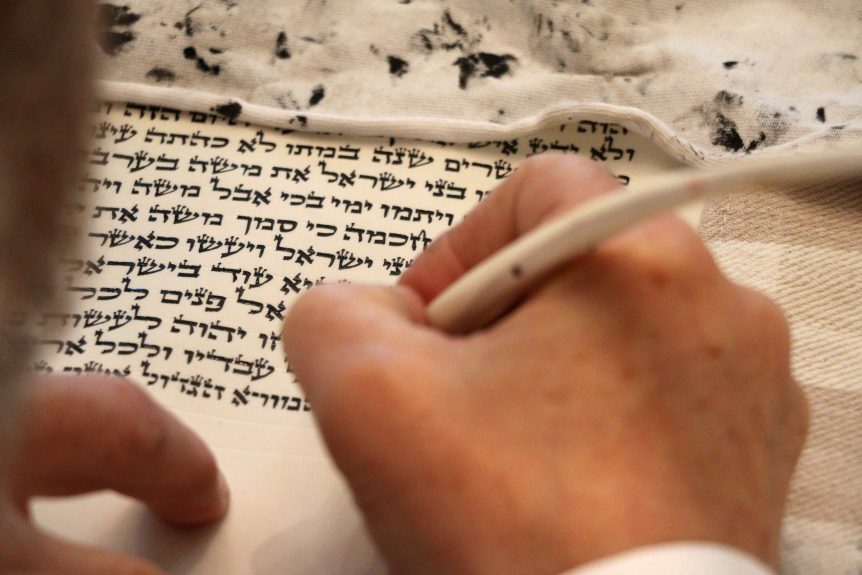 LETRAS DE FORMATO MODIFICADO:
Ot kefufá - letra encorvada y Ot akumá - letra retorcida.Están modificadas pero aun así mantienen su legibilidad.
Ot nakudá - letra punteada. Si bien el texto tradicional de la Torá debe constar únicamente de letras y espacios, algunas letras son marcadas con una puntuación por encima de ellas.

Son  17 los lugares en los cuales la Torá tiene letras grandes o menores. Seis menores (Ot Zeira) y diecisiete grandes (Ot Rabati).
Clasificación de las Letras.
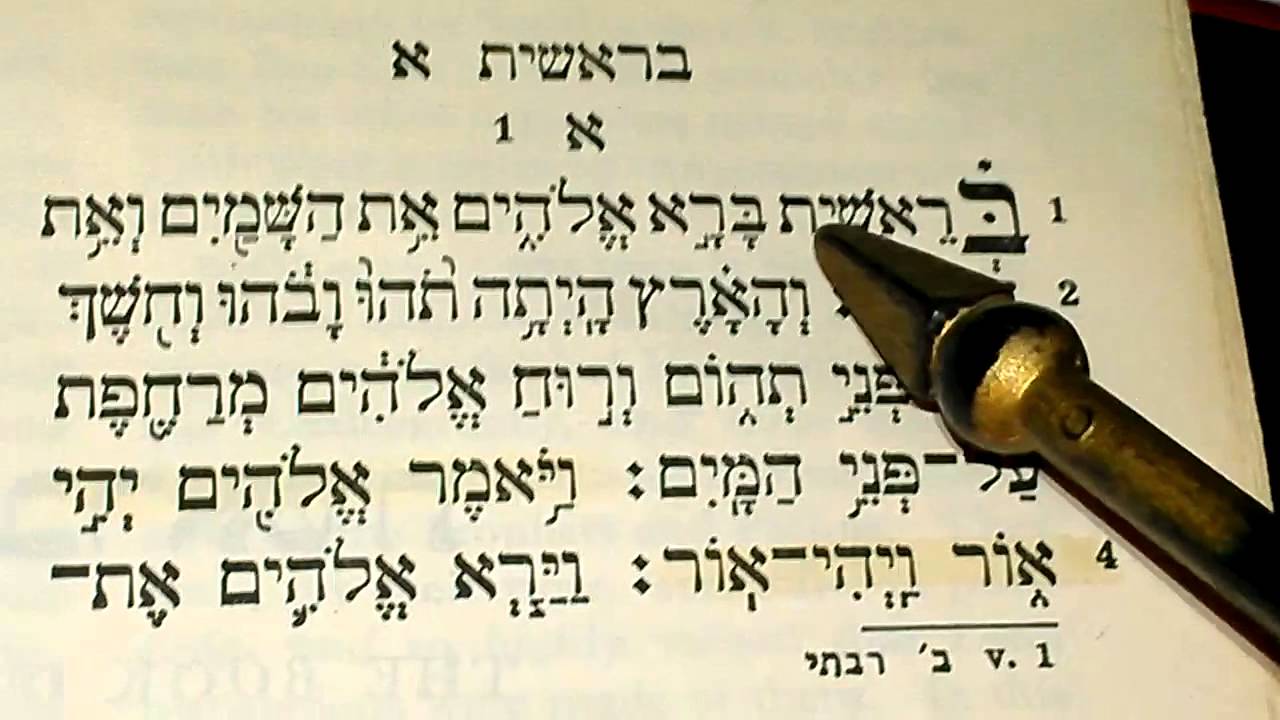 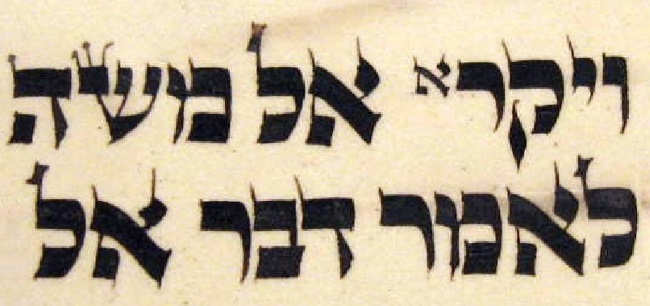 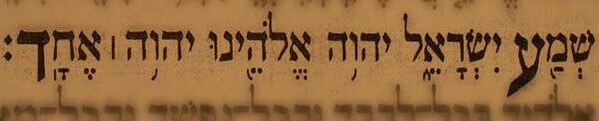 La cuatro modificaciones más comentadas y famosas son:

Bet grande de la primera palabra de la Torá.
Alef menor de la primera palabra de Vaikrá.
Ayin grande del Shemá.
Dalet grande de "Ejad", dentro del Shemá.
Clasificación de las Letras.
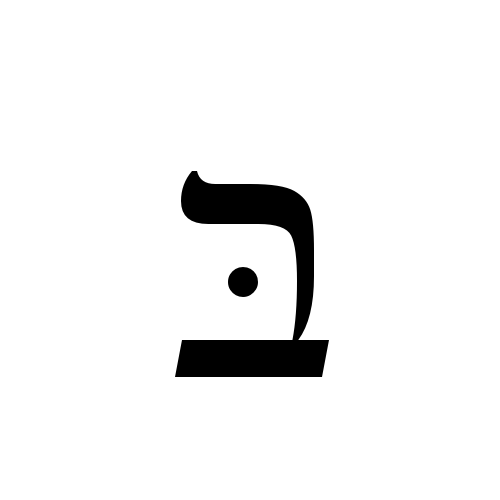 LETRA BET
Está formada por la Resh y la Vav = 206 guematria de Dabar דָּבָר (hablar).
Cualidades de la derecha del Árbol de la Vida:
 Netzaj: la persistencia, el movimiento, el esfuerzo incansable, la determinación, el arte, el hebreo, etc. 
Jésed el amor, la caridad, el diezmo, la visita a los enfermos, ayudar al prójimo, la bondad, etc.
Jojmá, el estudio, la sabiduría, la intuición, la meditación, lo abstracto etc.
LETRA LAMED.
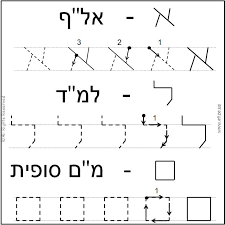 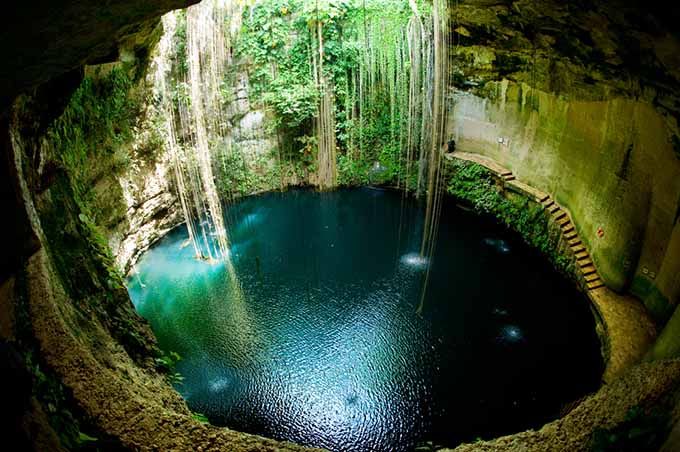 La Torá es un libro de consejos que reavivan las emociones primigenias:
בְּרֵאשִׁית בָּרָא אֱלֹהִים אֵ֥ת הַשָּׁמַ֖יִם וְאֵ֥ת הָאָֽרֶץ 
 
Al mover el Aleph de la palabra Bará בָּרָא se transforma en Beré באר: pozo.
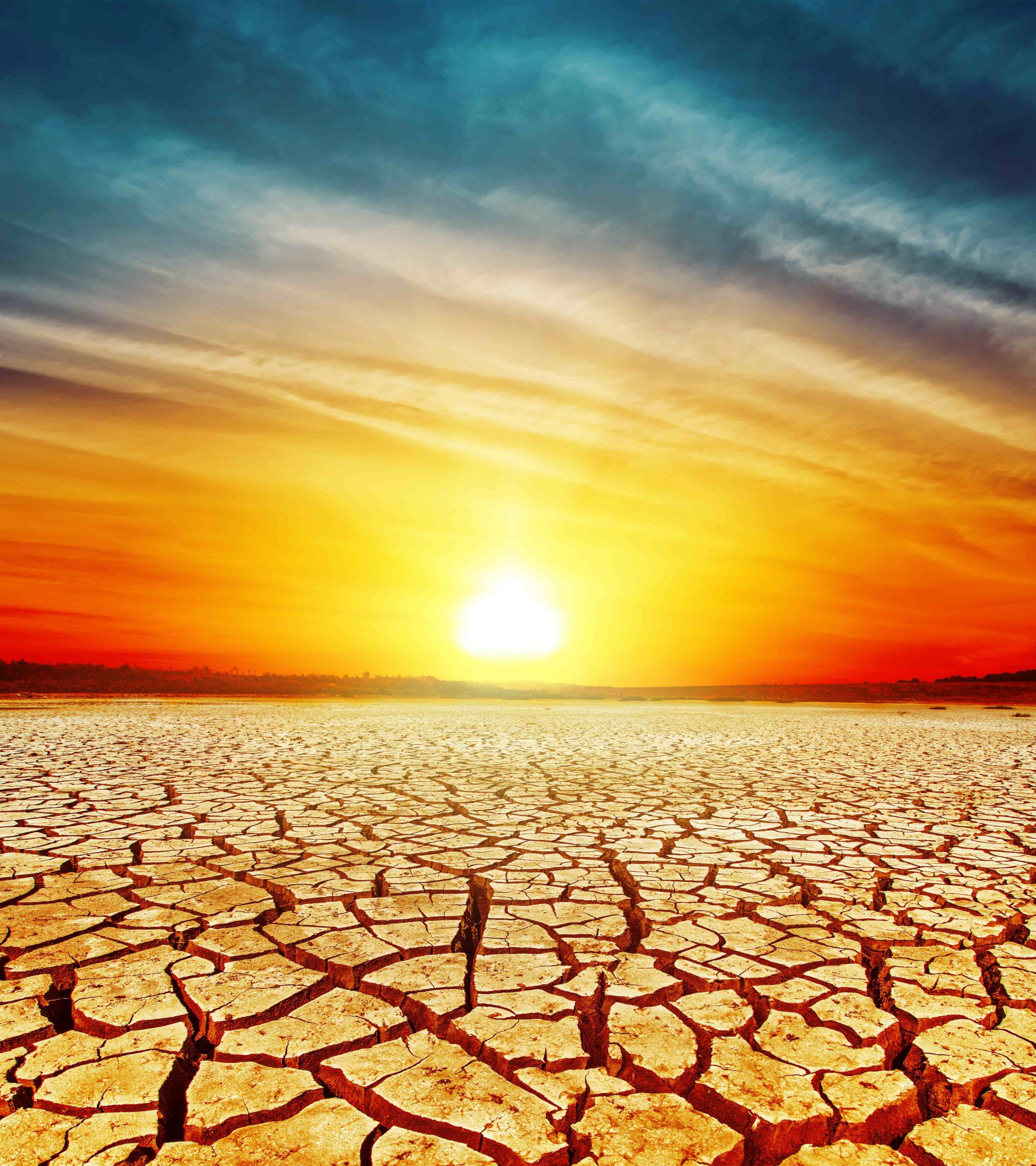 Bereshit 1:2.
“Pero la tierra estaba desolada y vacía, las tinieblas estaban sobre la faz del abismo y el espíritu de Dios revoloteaba sobre las superficies de las aguas”.
וְהָאָ֗רֶץ הָיְתָ֥ה תֹ֨הוּ֙ וָבֹ֔הוּ וְחֹ֖שֶׁךְ עַל־פְּנֵ֣י תְה֑וֹם וְר֣וּחַ אֱלֹהִ֔ים מְרַחֶ֖פֶת עַל־פְּנֵ֥י הַמָּֽיִם
Ve haaretz hayta tohu va-bohu vejoshej al penei teom veruaj elohim merajefet al penei hamaim.
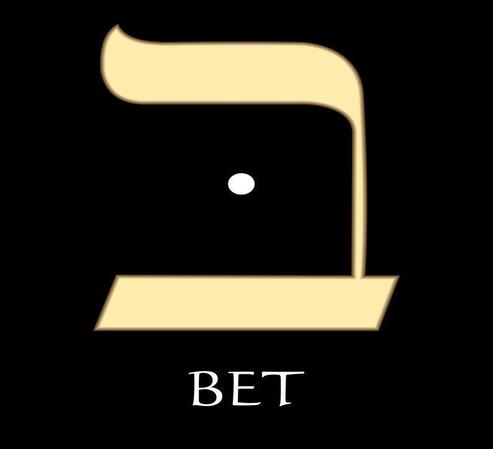 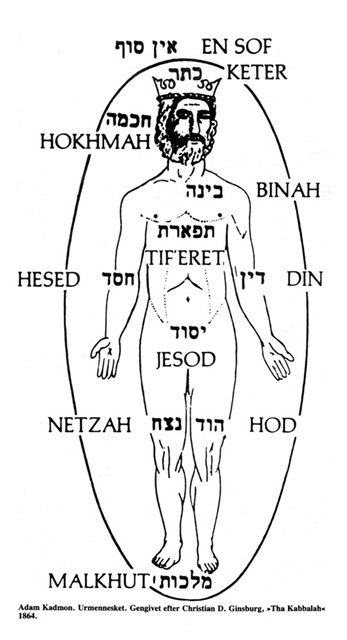 Génesis 4:3-9.
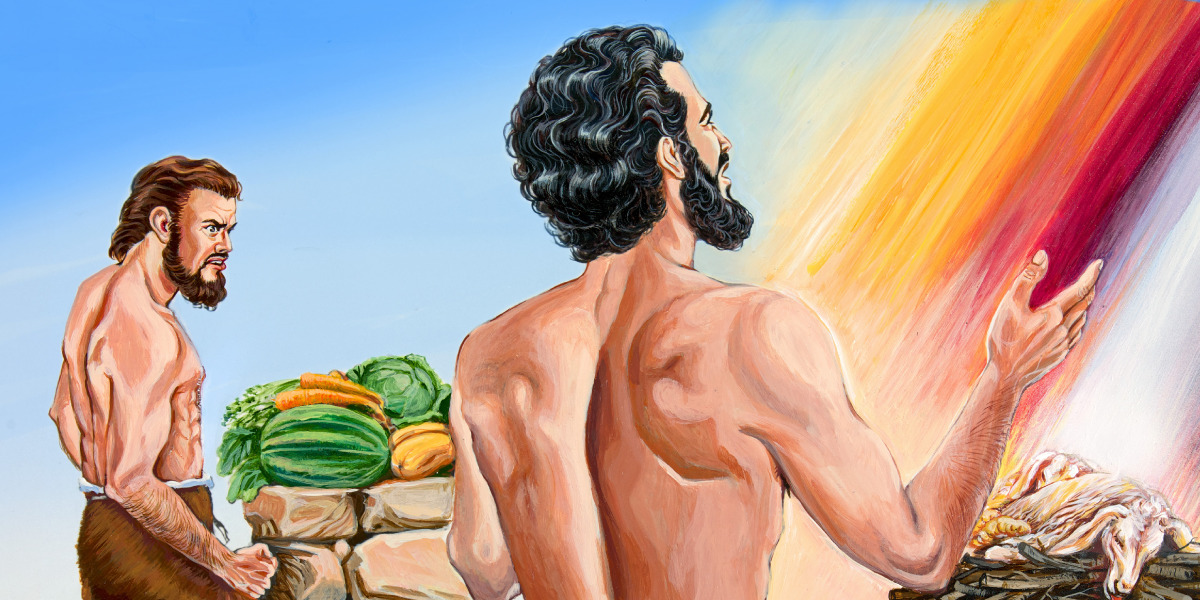 “Y sucedió  al cabo del tiempo, que Caín trajo al Eterno ofrenda del fruto de la tierra. Y Abel también trajo corderos primerizos de su rebaño que inmoló con su grasa para la combustión. Y el Eterno vió con agrado a Abel y su población, pero no así a Caín y a su presente. Y se encolerizó Caín en sobremanera y se abatió su rostro. Entonces le preguntó El Eterno: ¿Por qué estás airado y por qué ha decaído tu semblante? Ciertamente si hicieras lo bueno, ¿no serías enaltecido?; pero si no lo haces, el pecado está acechando la puerta y te tentará, más tú puedes dominarlo. Y le refirió eso Caín a su hermano Abel. Y ocurrió que, estando ambos en el campo, se alzó Caín contra su hermano y lo mató. Y el Eterno le preguntó a Caín: ¿Donde está tu hermano Abel? Y él respondió: No sé, ¿Acaso soy el guardián de mi hermano? .”